様式
地域の防災拠点となる建築物の整備促進
本事業については、「建築物耐震対策緊急促進事業(継続)」「災害時拠点強靭化緊急促進事業(継続)」「一時避難場所整備緊急促進事業(新規)」の３つの事業からなっているところ、 「一時避難場所整備緊急促進事業(新規)」に関して以下ロジックモデルを作成する。
（解決すべき課題）
○水害時に大量に発生する避難者を一時的に受け入れる施設については、公共施設のみでは不足するため、民間施設も活用し施設を確保することが必要
（把握している現状）
○気候変動等により激甚化・頻発化する水災害
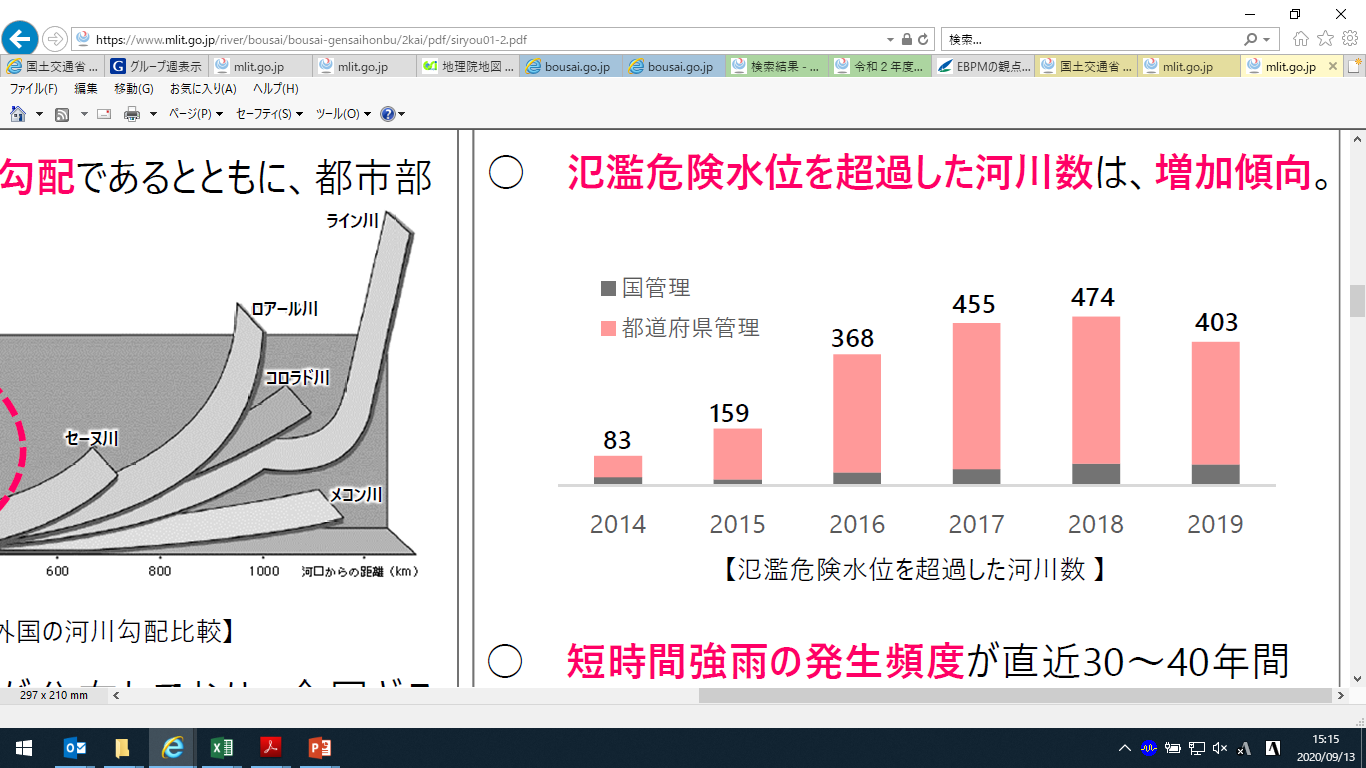 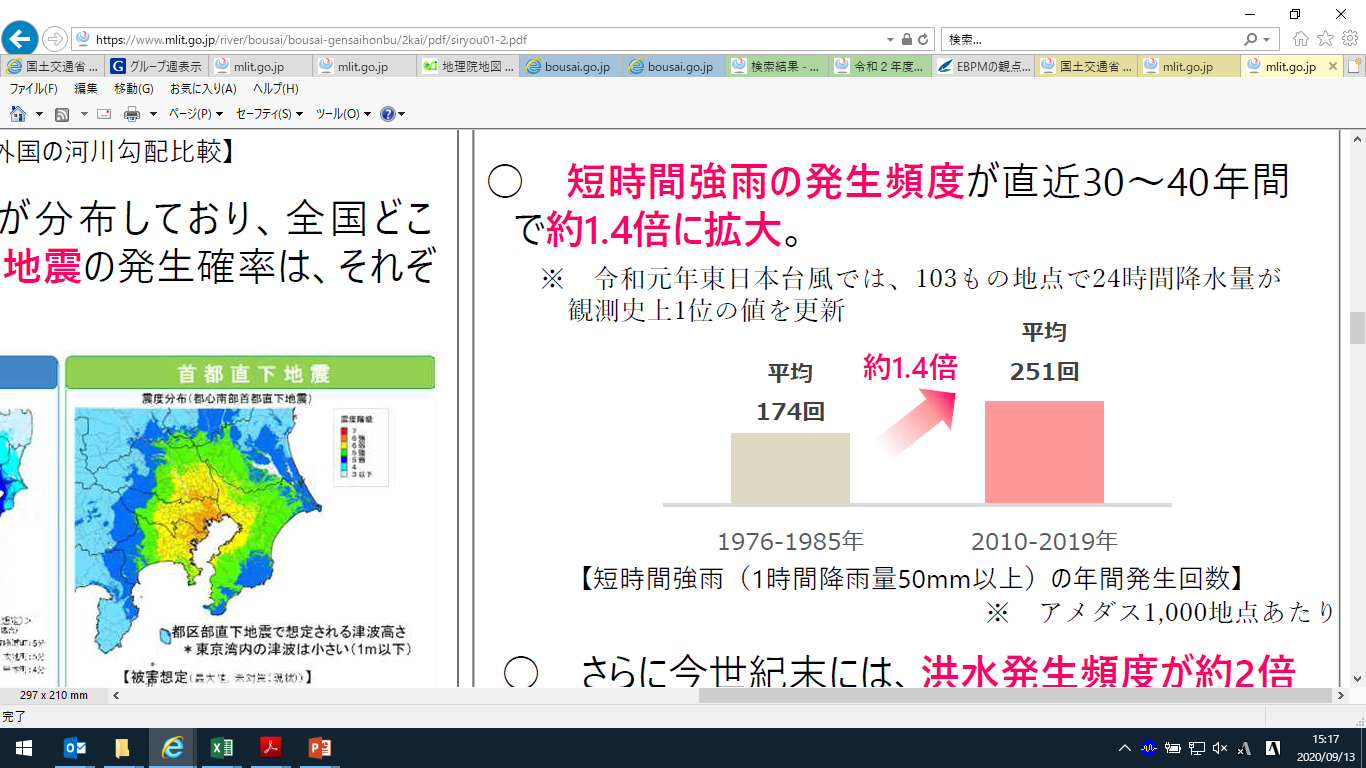 （インプット）
○一時避難場所整備緊急促進事業
○Ｒ3年度予算要求額：100億円の内数
○事業期間：Ｒ3年度からＲ7年度まで
図2 氾濫危険水位を超過した河川数
図1 短時間強雨(1時間降雨量50mm以上)の年間発生回数
○地域における避難場所等の防災拠点の不足
表１ 25%が広域避難する場合 緊急避難人口と避難可能人数の比較(単位:人)(浸水対応型市街地構想〈資料編〉、葛飾区)
（アクティビティ）
○水害時における避難者を一時的に受け入れるスペース等の整備
（アウトプット）
○避難者等を一時的に受け入れる施設の確保
（アウトカム）
○水害時における住民の安全性の確保（洪水浸水想定区域指定の2,066河川について、1,333市区町村が洪水ハザードマップを指定）
公共公益施設の避難場所のみでは46%の避難が困難
0
図4 耐震診断義務付け対象建築物※の耐震化率
(R2.4時点:約74％)
図1 震度分布(南海トラフ地震)
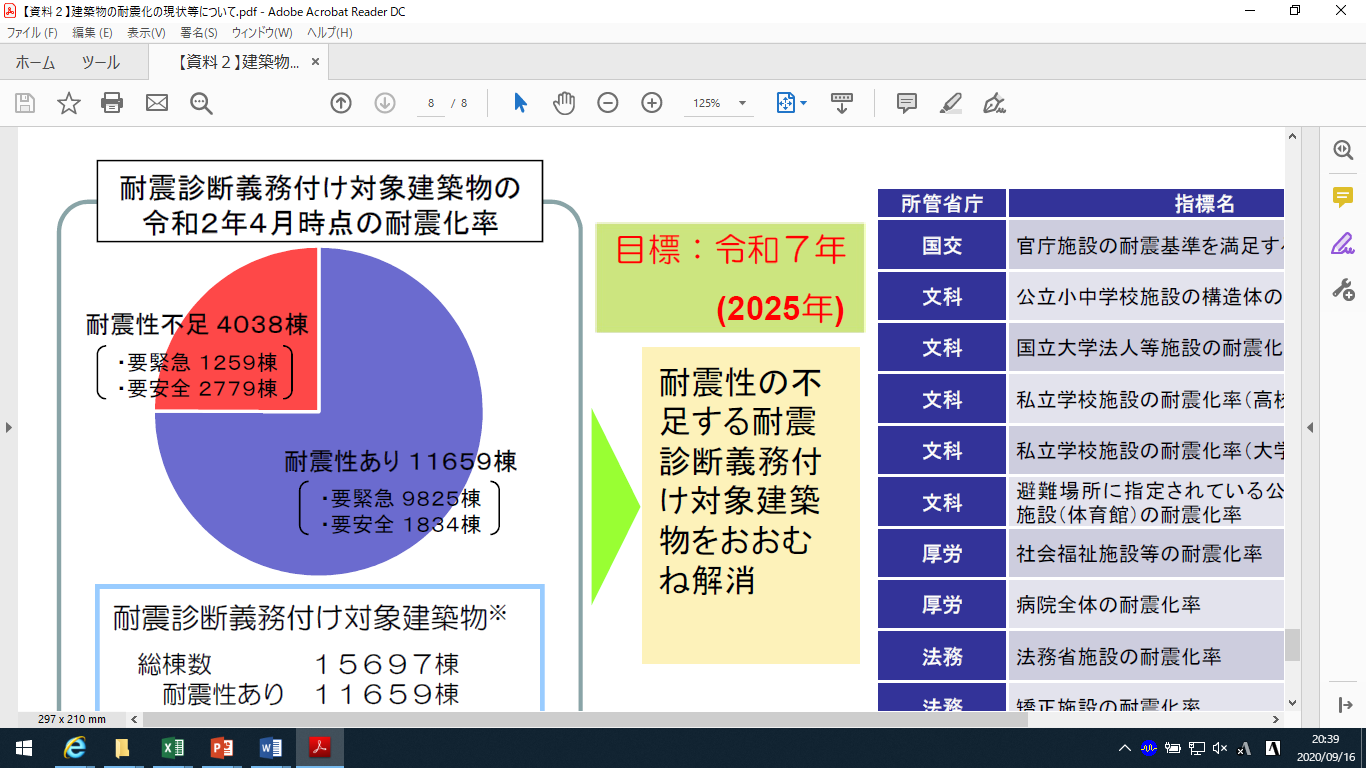 目標：耐震性の不足するものをおおむね解消(R7)
※都道府県が指定する防災拠点建築物、不特定多数の者が利用する大規模な建築物　等